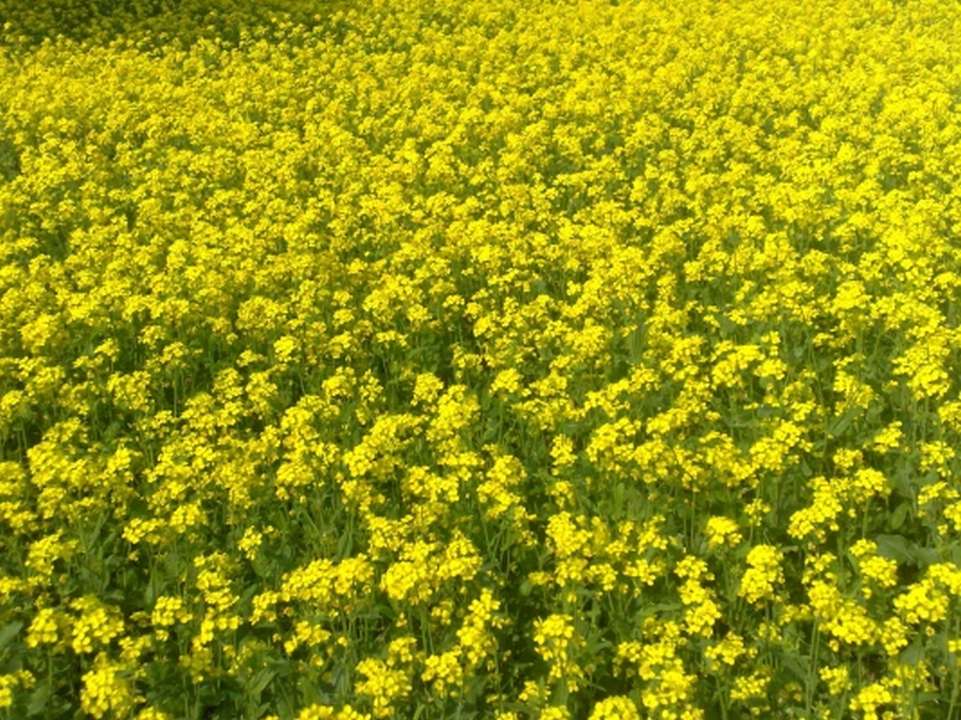 Mustard seed production and  hybrid seed production
By
Dr M. Subba Rao,
Professor & Head,
Agricultural College,
 Mahanandi
Rai (B. juncea), 

Benarasi rai (B.nigra) and

 Pahadi rai (B.juncea var rugosa)
 
belong to mustard and 

Cultivated for edible oil.
INTRODUCTION:
Scientiﬁc name : Brassica sps. Family : Brassicaceae 
 Origin : Europe
Common name : Black mustard  Chromosome no. : 18
Local names : Mohari, Tikkya, Rai, Serson
I   N    T    R   O   D   U   C       T     I     O    N
Rapeseed & mustard are the 3rd most important edible  oilseed crops of the world	after soybean and oil palm.

Mustard is Brassica juncea, whereas Rapeseed is Brassica  campestris.

This crop accounts for nearly one-third of the oil produced  in India, making it the country’s key edible oilseed crop.

Seeds are known by different names in different places ;  Sarson , Toria or Lahi are generally termed as Rapeseeds  while Rai or Raya or Laha is termed as Mustard.

Oil content varies from 37 to 49%.
USES
Its oil & seeds are used in:
~ the preparation of pickles and for flavoring curries and  vegetables.
~	human consumption ,.
~	preparation of hair oil and ,medicines ,soaps.
~ in mixture with mineral oils for lubrication.
~	Rapeseed oil is used in the manufacture of greases.

The oil cake is used as a cattle feed, its green stems and leaves are  good source of green fodder for cattle.

The leaves of young plants are used as green vegetables.

In tanning industry, mustard oil is used for softening leather.
Importance
The oil extracted from oilseeds forms an  important item of our diet.
Extracted oil is used as raw material for  manufacturing paints, varnishes, soaps,  perfumes, lubricants, etc.
Oil cakes is a by-product obtained after the  extraction of oil from oilseeds and is an  excellent cattle feed
Oil cakes are also used as fertilizers.
Aids in managing diabetes and cholesterol  levels
Nutrients: Dietary ﬁber-59%
                     Protein-50%  
                    Fat-44%
   Calories-23%
RAPESEED OIL
MUSTARD OIL
CANOLA OIL
Canola oil
Canola oil, or canola for  short, is a vegetable
oil derive
from rapeseed that is low  in erucic acid. There are  both edible and industrial  forms. It is considered safe  for people to eat, and has a  relatively low amount
of saturated fat. It is also  used as a source
of biodiesel. It lowers the  cholesterol .
O    R   I    G     I   N        &    H                             I                                                      S                                                       T                               O                                  R                             Y
The place of origin	is not	definitely known.

It’s cultivation has been traced to 2000-1500 B.C in India, China and Japan.

According to Prain (1898), Bailey (1922) and others: Rai (B.juncea)  originated in China and from there it was introduced in India.

According to Vavilov (1926)the place of origin of Rapeseed
(B. campestris) is eastern Afghanistan and adjoining parts of India & Pakistan.

Singh(1958) considered the B. campestris var. yellow sarson to the oldest of  the various rapes & Mustard grown in India.
AREA	AND DISTRIBUTION
Rapeseed and mustard are grown in 53 countries of the world.
WORLD	:-
Area	-  35.44 Million ha	( 2017-18 )  Production		-	40.60 Million metric tons	( 2017-18 )
Productivity -	2.09	Metric tons per ha	( 2017-18 )

Major growing countries :- : India, Canada, China, Pakistan, Poland, Bangladesh &
.	Sweden , etc.
Major growing states of India :- U.P, Rajasthan, M.P, Haryana, Punjab, Assam, Bihar, .
.	Gujarat & West Bengal.

U.P alone produces	about 20 % of total rapeseed & mustard production in India.

Total oilseed in J&K ( 2014-15 )
Area	(000) Ha	– 65.95
Production	(000 Qtls ) – 583.8  yield	( Qt /ha )	– 8.85
About 35% Area of the total cultivated area of world  is in India with 16% of shares in production.
Rajasthan contributes about 49% to the country's  total mustard production, followed by Uttar  pradesh(11%), Haryana(11%), Madhya pradesh(11%),  Gujarat(6%), West Bengal(5%), and other districts(7%)
.
Hybrids  Released
Seed treatment
The seed should be treated with 6g bavistin /kg seeds,  2.5g imidacloprid/kg seed and 40g biofertilizers  (azotobacter +PSB)/kg seed before sowing to control  fungal seed borne disease, insects(cut worm, painted bug,  leaf minor) and enhance nutrient use eﬃciency. 
An  integrated disease management strategy for white-rust  affected areas to control leaf and head phases of the rust  includes seed treatment with apron 35D@  6g/kg of seed.
Nucleus and breeder seed production of open pollinated varieties
The procedure of nucleus/breeder seed production varies from crop to crop according to their breeding behavior. 
The field should be selected where no Brassica species had been grown for last three years, unless the crop was raised for nucleus seed production of the same variety. 
Field should be properly isolated from the other field of any Brassica species. 
An isolation distance of 200 m is recommended for production of nucleus and breeder seed of self-incompatible (cross pollinated) crops, including B. rapa var. toria; B. rapa var. brown sarson and E. sativa (taramira) and self compatible (self pollinated) crops, including B. juncea (Indian mustard), B. rapa var yellow sarson and B. carinata (Karan rai).
Nucleus and breeder seed production of open pollinated varieties
Approximately 500 true-to type plants are selected from the basic bulk or multiplication plot for nucleus seed production of self pollinated crops while 2500 or more plants are selected in cross pollinated crops to prevent the narrowing of genetic base of these crops. Five border rows of the same variety (true to type) should be planted around the plot. Selected plants are harvested and threshed separately
Nucleus and breeder seed production of open pollinated varieties
The seed lot from each selected plant should be examined critically for seed characters like shape, colour etc. 
Off type seed lots (or plants) are discarded and only the true to type lots (plants) are maintained separately for raising nucleus seed plot.
Nucleus and breeder seed production of open pollinated varieties
Sowing for nucleus seed plot is done from the selected individual nucleus plants in plant to progeny rows. Each progeny row is examined critically at different growth stages for diagnostic characteristics. If any progeny row shows any variation the entire progeny row should be uprooted before flowering.
Nucleus and breeder seed production of open pollinated varieties
In case off-types are found after flowering, the surrounding rows should also be uprooted to avoid contamination. 
Single plants (about 500 in self pollinated and about 2500 in cross pollinated crops) are harvested and their seed is kept separately for raising the next cycle of nucleus progeny rows next year. 
Remaining seed of progenies should be bulked to be used for production of breeder seed.
Rouguing
The removal of off type plants should be carried out at 3 stages.
 First, the off-type plants distinguishable on the basis of morphological characteristics should be removed before
     flowering. 
Second, the off-type plants, which are identified at flowering, should be removed before pod-formation. 
Third, the off-type plants should be removed on the basis of siliqua and seed characteristics and also on the basis of maturity duration. 
Disease infected plants should also be removed.
 The field should be kept free from all kinds of weeds particularly from Argemone mexicana (Satyanashi) which should be uprooted altogether before it flowers.
Nucleus and breeder seed production of parental lines
Hybrids developed in rapeseed-mustard are based upon Cytoplasmic Genetic Male Sterility system. Parental lines are multiplied in different plots. The seed parent (A line) is maintained by growing the rows of A and B lines in a specific ratio. Normally, 3:1 ratio of seed parent (A line) and maintainer (B line) are followed. The maintainer rows (B line) are harvested first. Later on, the remaining rows of seed (A line) parent are harvested and bulked.
Strict rouging is advised during flowering to rogue out the fertile plants from seed parent.
 The seed production of B and R line is similar to any other varietal seed production.
Method  of  Hybrid Seed Production
Cytoplasmic Genetic Male-Sterility  System (CGMS)
The discovery of the cytoplasmic male sterility(CMS) 1st in B.napus  later in B.juncea opened up possibilities to develop F1 hybrids in self  pollinating crops.
The 1st CMS based hybrid of B.napus, Qinyou No.2 was released in  china in 1985.
Gobhi sarson hybrid PGSH	51 was 1st oil seed brassica released in  India.
In B.juncea two hybrids DMH-1(cms126-1) and NRCHB-506 (mori  CMS) were released.
BY USING CMS SYSTEM WITH RESTORER

Basically the production of the hybrid seed is similar to the  multiplication of the CMS line.
It is done by cross pollination of the A-line(male sterile) with the  R-line (restorer line).
The F1 hybrid seed production by cross pollination of A-line with the  pollen of R-line is self fertile at farmer’s field.
Four beehives per hectare are recommended	for harvesting good seed  set in male sterile lines.
Gentle shaking of the male rows with stick or rope increases wind  pollination.

For high pollen pressure 2-4 border rows of R-line may be grown all  around the field.

Otherwise growing A and R-lines in alternating strips of 1.2 to 1.5m  each. 

Mostly used source of CMS is ogura cytoplasm
Hybrid (A X R) Seed Production
The commercial F1 hybrid seed is produced by growing seed parent (A line) and restorer (R line) in 3: 1 ratio as followed in case of maintenance of seed parent.
 The rows of restorer parent (R lines) are harvested first and bulked followed by harvesting of seed parent. 
The seed from the seed parent is processed and packed as hybrid seed. 
Honeybees play an important role in enhancing the transfer of pollen, hence 3-4-honeybee boxes/ha may be kept to ensure proper pollination and good seed set.
Synchronized flowering of male and female parents
Oilseed brassicas	have indeterminate flowering habit.
Early onset of flowering in female parent compared to  pollen parent reduces the hybrid seed set.
So sowing should done such that synchronous  flowering is achieved.
Pollination
AGRONOMIC PRACTICESFor (A X R)seed production
Selection of field
Fertile irrigated field with light to medium textured soil should be  selected	for hybrid seed production.
Isolation distance of 1500m	from other field of same species.
Field should not have rapeseed-mustard crop for at least three previous  years.
Seed rate
Quantity of seed required to sow one hectare of seed production  plot is
R-line
male parent
A-line
Female parent
X
875g
1875g
Time and method of sowing
The optimum time of sowing is 10th to 31st October
Female to male ratio       3 ;  1
 Distance between rows 45 cm
Distance between plants 10cm
A strip of male parent on all sides of seed production blocks helps to  augment pollen supply.
Rouging
For quality seed production rouging should be done 2 to 3 times  before flowering based on characters of parental lines.
Special care	to remove pollen shredders before flower opening  in A- line.
Special attention to remove objectionable weed Mexican prickly  poppy (Argemone mexicana) which is commonly known as satyanasi  in North India.
Seed processing and packaging
After threshing, the seed should be dried either in sunshine or in mechanical seed drier to bring the seed moisture down to 8%. 
The temperature of air in seed drier should not exceed 40 °C. 
A random sample from the dried seed is taken and analysed for quality characters and oil content before the grading.
Seed testing
After processing, a sample of seed is taken to seed testing laboratory for the examination in respect of seed standards. 
The seed purity, germination percentage and moisture content in seed is thoroughly checked in seed testing laboratory. 
Breeder seed is considered of high quality because it is used for further seed multiplication chain.
Storage
Seed should be dried to bring the moisture content upto 8% before storage.
 Seed should be stored preferably at less than 20 °C and at less than 30% Relative Humidity (RH). 
The go-down should be properly fumigated to avoid storage pests.
Foundation and
 Certified Seed Production of Varieties
Land Requirements
The land selected should not be cultivated with Rape seed and mustard in the previous season. In addition the field should be well drained and should be free of volunteer plants.
Isolation requirements:
Rape seed and mustard is partially self and cross pollinated crop. The extent of natural cross pollination varies from 30 % to 35 % according to insect activity. For foundation seed 400 m and for certified seed 200 m is recommended from fields of other varieties of same species and fields of the same variety not confirming to varietal purity.
Brief cultural practices
Obtain nucleus/breeder’s/foundation seed from a source approved by a seed certification agency. 
First fortnight of October to mid November is the most appropiate time for sowing .
 Seed rate is 5 to 8 kg/ ha. 
Spacing adopted is 45 cm row to row and plant to plant is 10-15 cm.  (45x10-15 cm)
Rouguing
All the off type plants , easily distinguishable plant characteristics , and other species plants must be removed before flowering to ensure pure seed production.
 Remaining off types , if any, distinguishable on the basis of siliqua characteristics should be removed before maturity. 
Argemone mexicana is the most objectionable weed in Rape and Mustard seed production. The weed should be removed altogether as required.
Field inspection
A minimum of three inspections will be done.
 One at the stage of 6-7 pairs of leaves on plants  
Second at flowering and 
Third at maturity stage prior to harvesting by the Seed Certification Officer.
Field Inspection
A minimum of three inspections are required at various stages plant  growth.
1st inspection : at or before flowering to check isolation distance,  planting ratio, sowing errors, volunteer plants etc.
2nd  inspection : During flowering	to check pollen shedders and off  type plants.
3rd  inspection : At maturity	before harvesting	to verify removal of  pollen parent prior to harvesting of female lines, pod and seed  characters
Field standards
Foundation      Certified 
                                      seed                  seed 
			
Isolation distance       400	             200 m
Off-types 		      0.10% 	             0.20%
Harvesting: 
It is important to harvest the crop after plants start turning light yellow. At this stage most of the siliqua turns light yellow and the seed inside the siliqua will be light brown. Before storage, dry the seeds to reduce moisture content to eight percent.
Seed yield
The average seed yield varies from 15 to 20 quintals per hectare.
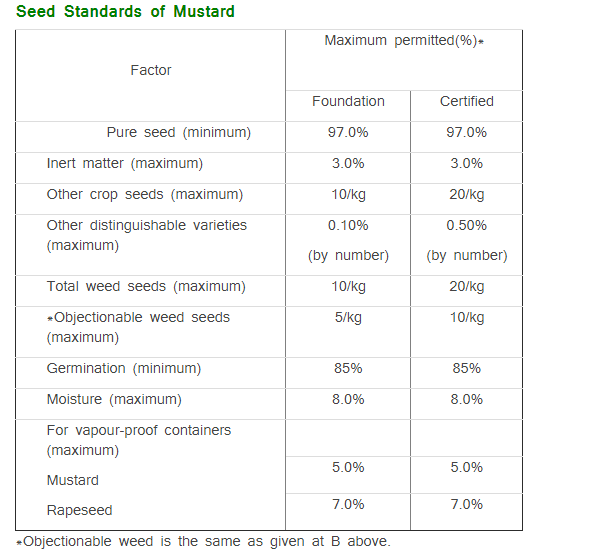 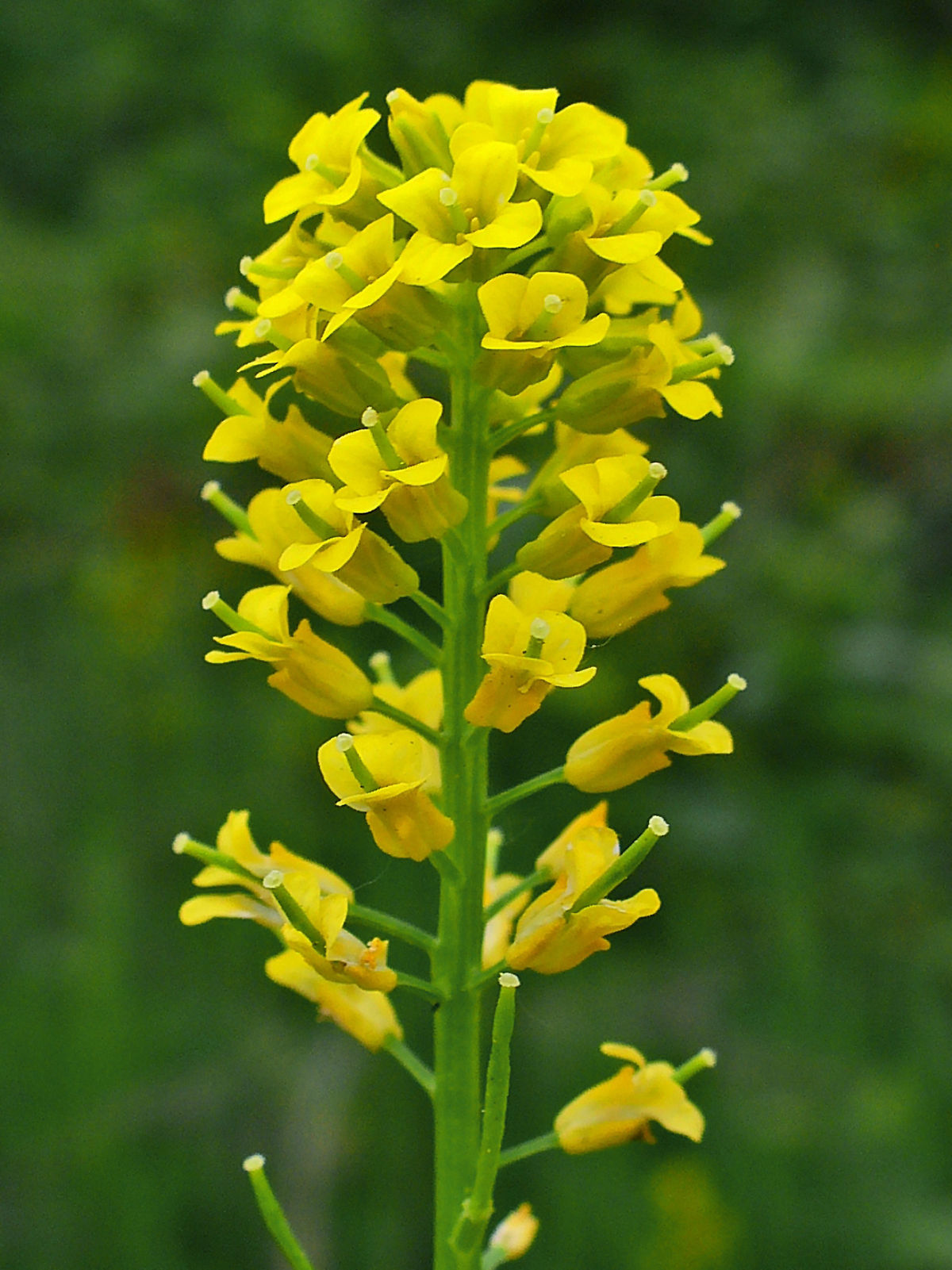 Thank you